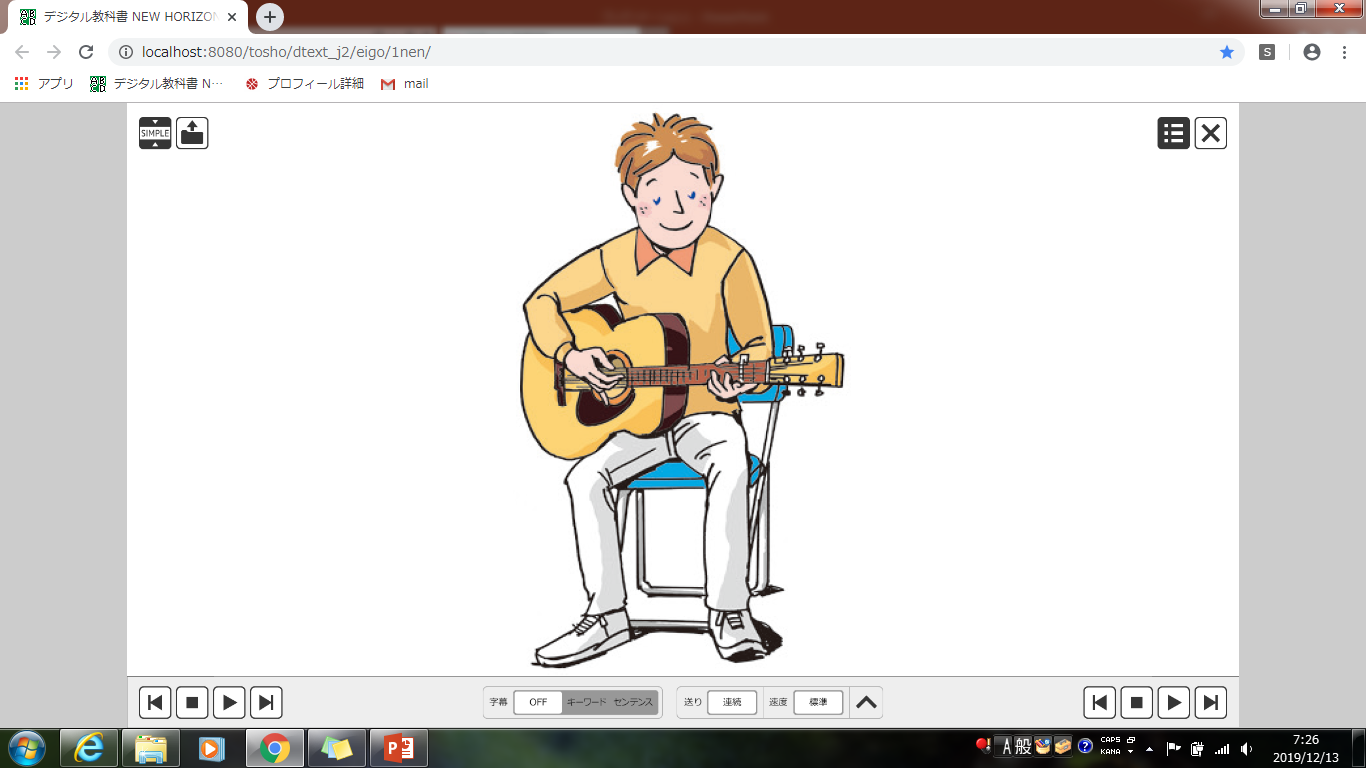 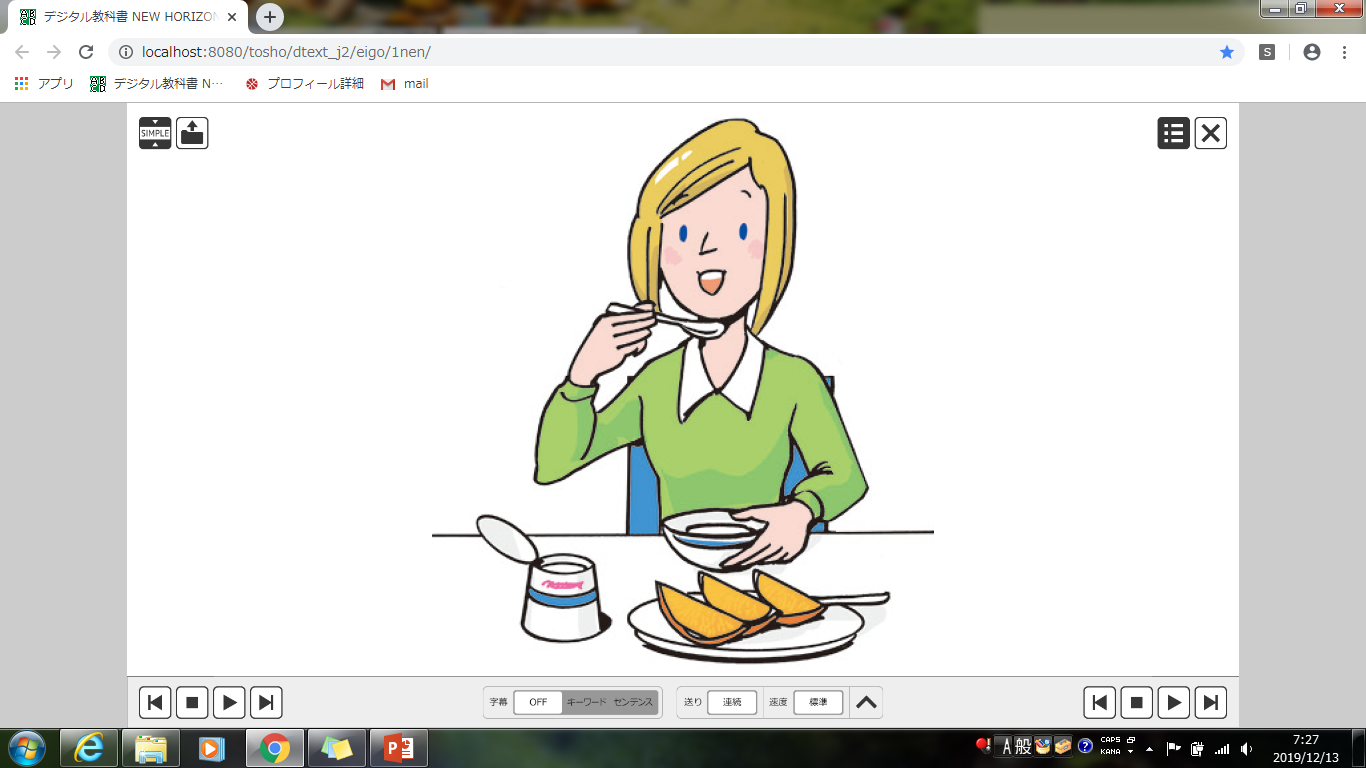 breakfast
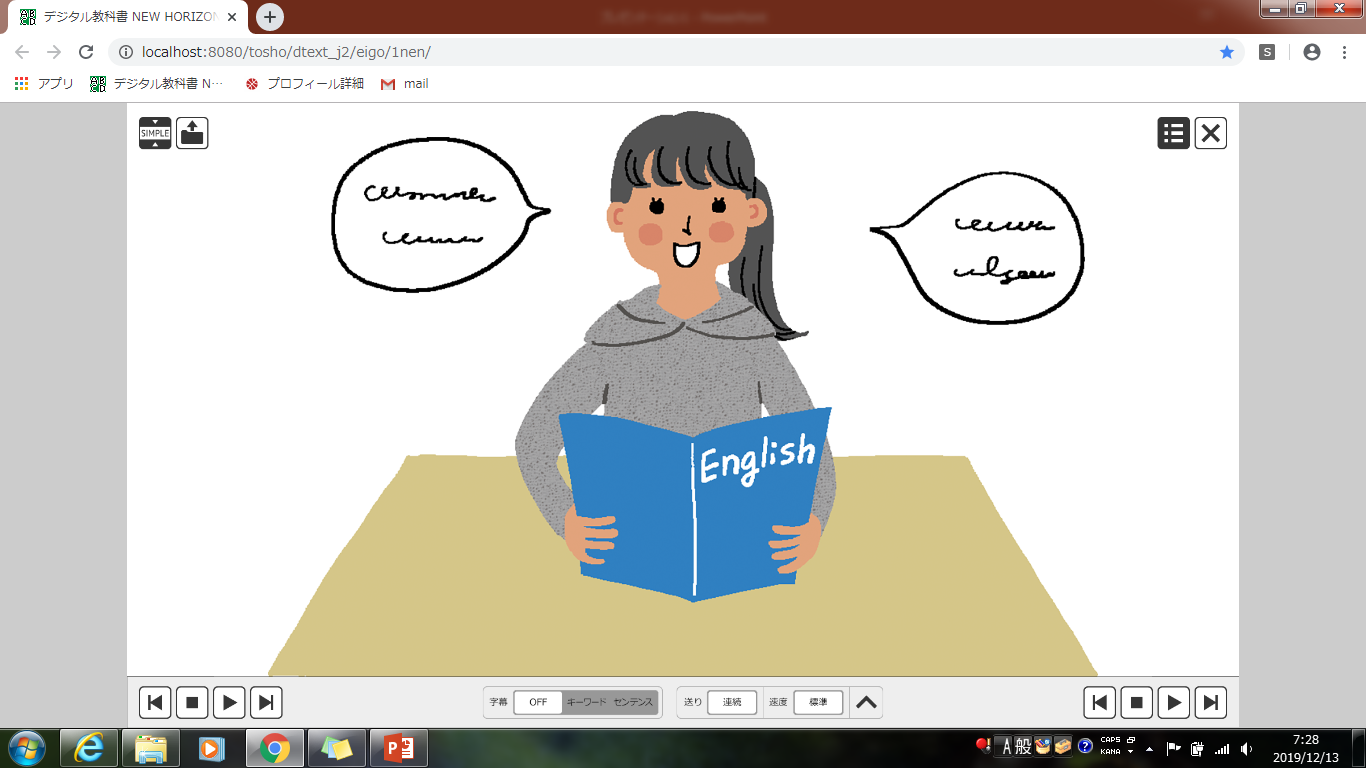 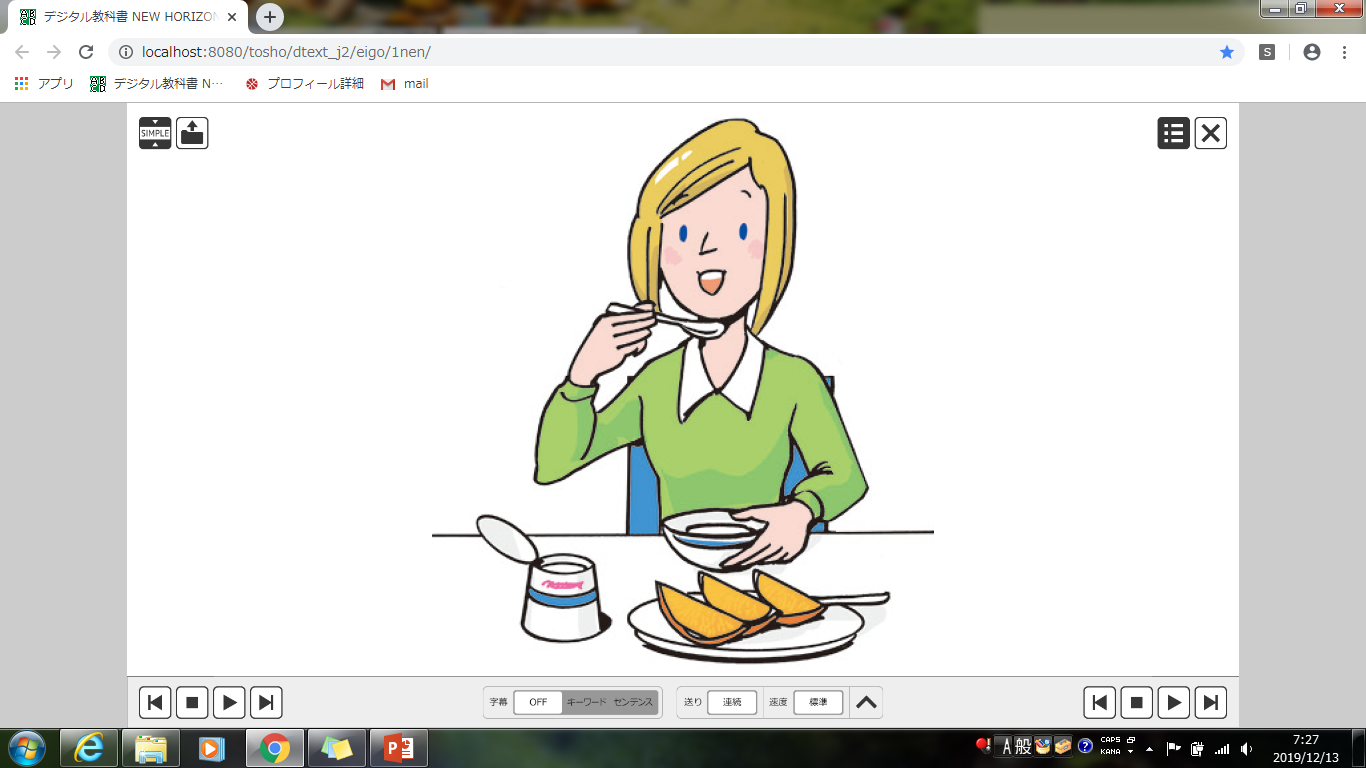 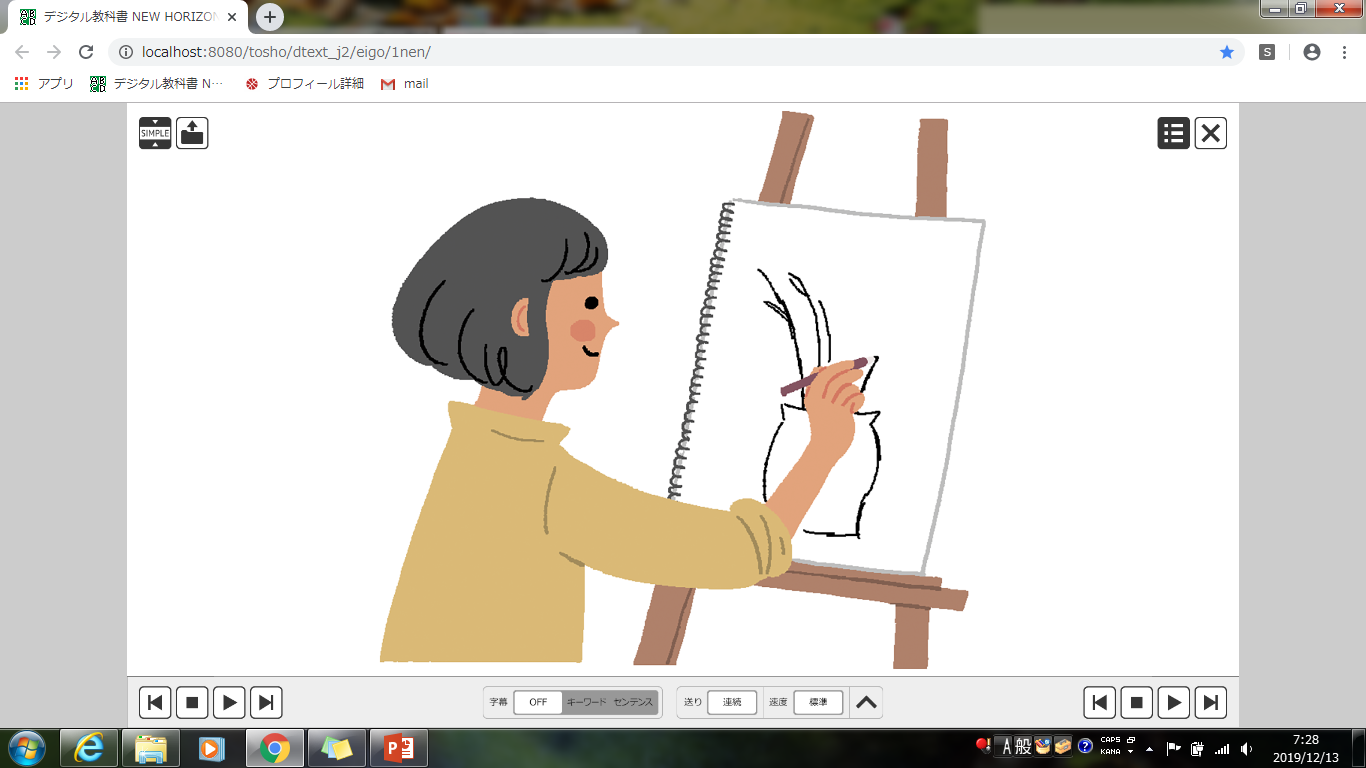 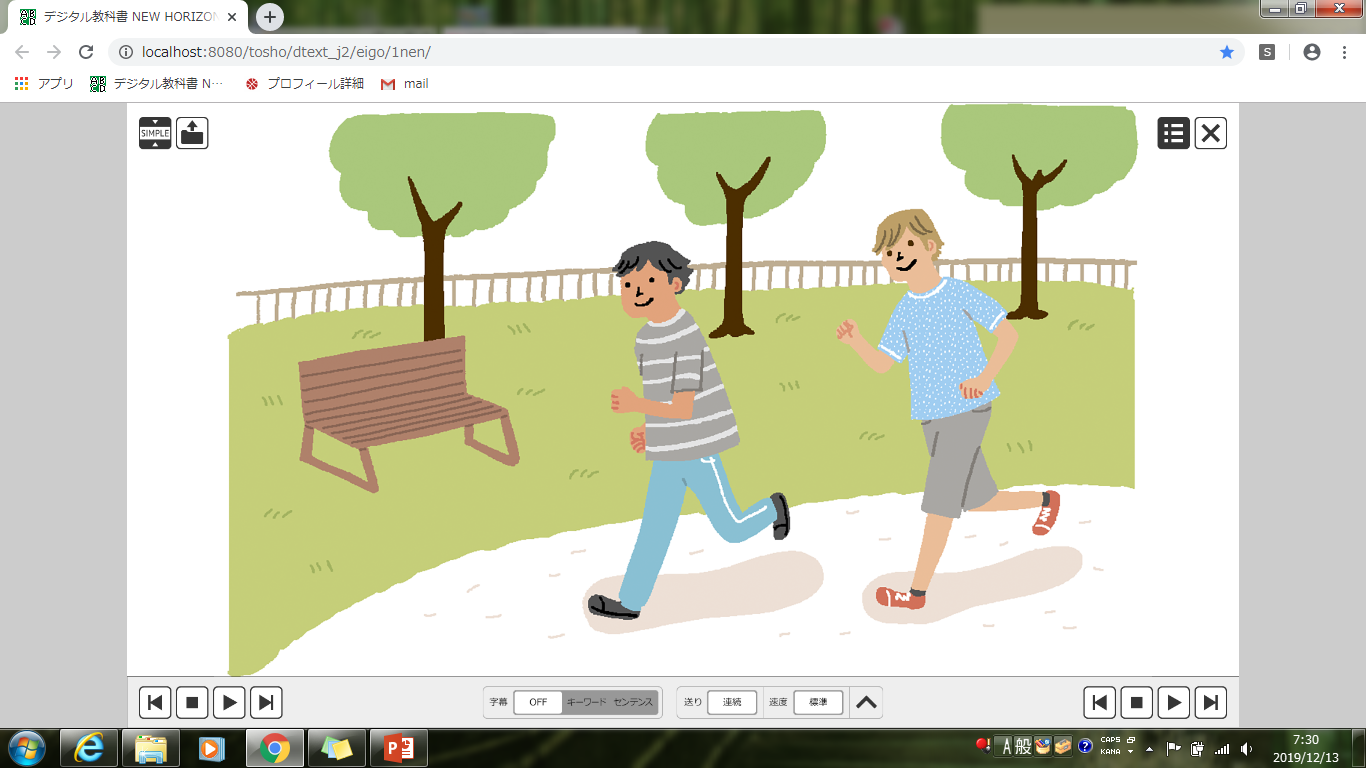 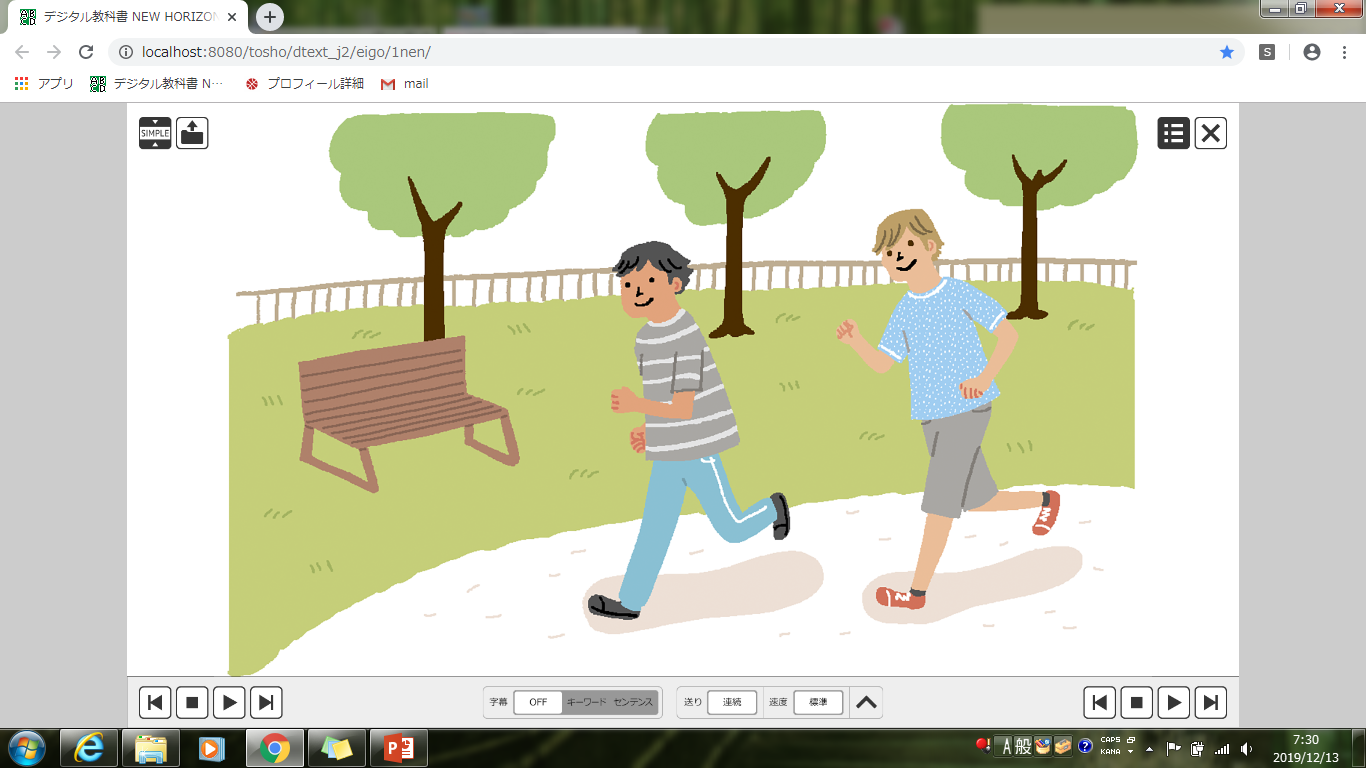 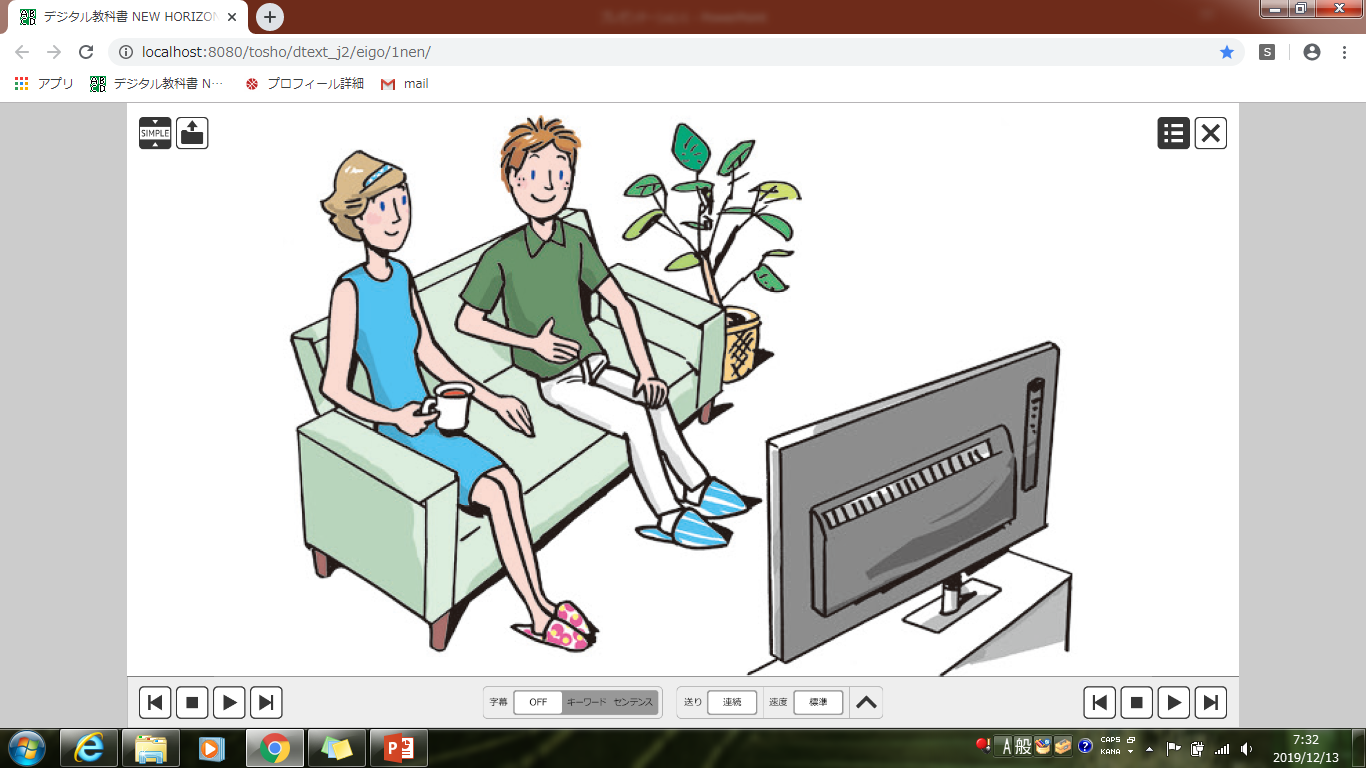